Table 1 Exposure group characteristics
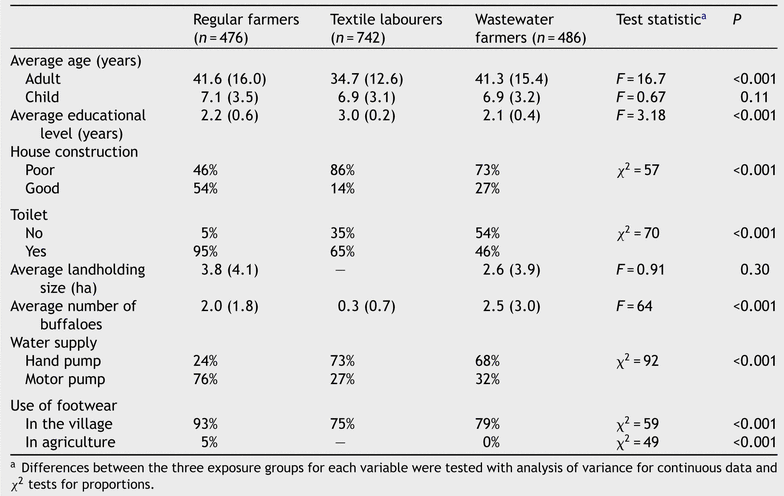 Trans R Soc Trop Med Hyg, Volume 99, Issue 11, November 2005, Pages 809–818, https://doi.org/10.1016/j.trstmh.2005.01.005
The content of this slide may be subject to copyright: please see the slide notes for details.
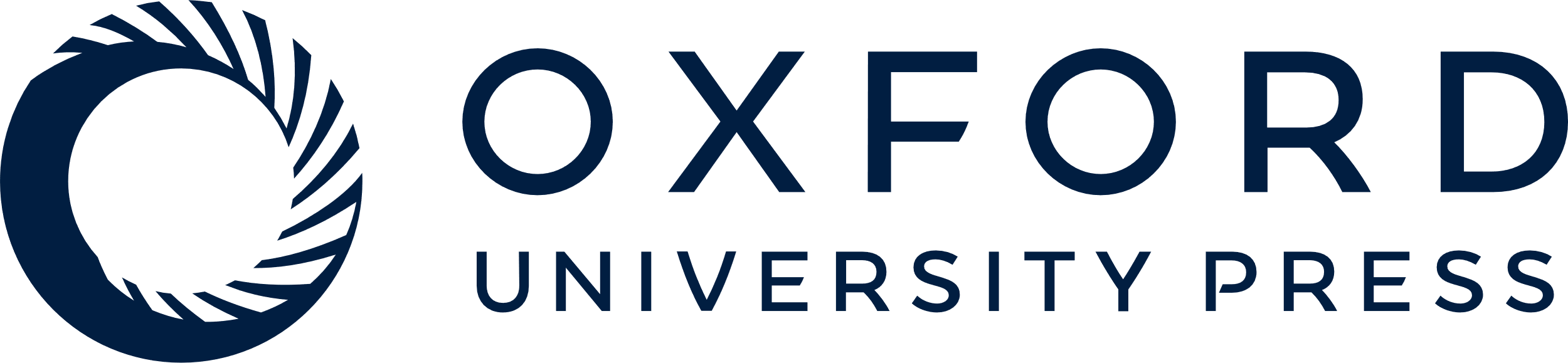 [Speaker Notes: Table 1 Exposure group characteristics


Unless provided in the caption above, the following copyright applies to the content of this slide: © Royal Society of Tropical Medicine and Hygiene 2005]
Table 2 Nematode prevalence by exposure and age group
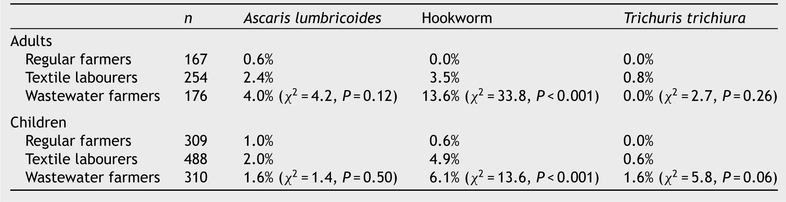 Trans R Soc Trop Med Hyg, Volume 99, Issue 11, November 2005, Pages 809–818, https://doi.org/10.1016/j.trstmh.2005.01.005
The content of this slide may be subject to copyright: please see the slide notes for details.
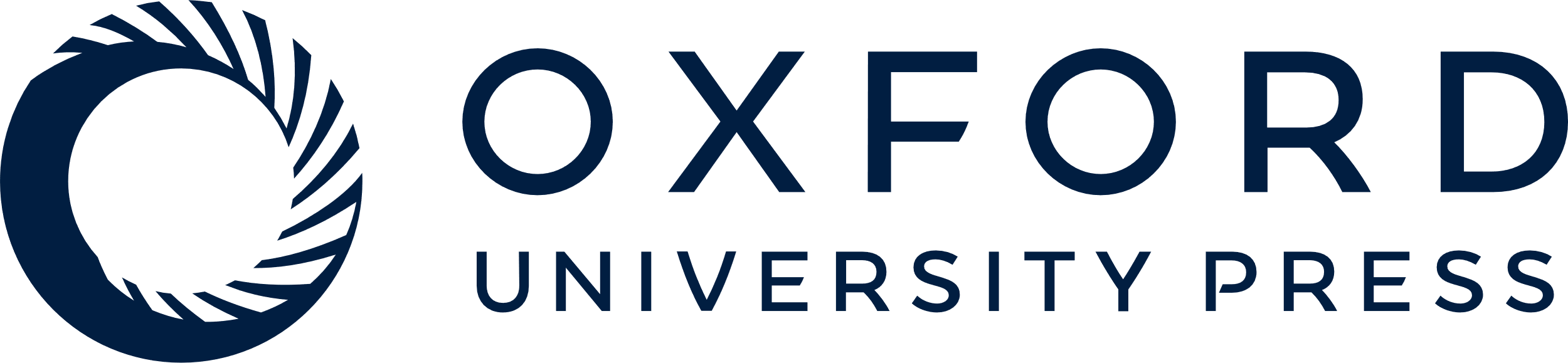 [Speaker Notes: Table 2 Nematode prevalence by exposure and age group


Unless provided in the caption above, the following copyright applies to the content of this slide: © Royal Society of Tropical Medicine and Hygiene 2005]
Table 3 Risk of nematode and hookworm infection, among textile labourers, wastewater and regular farming households
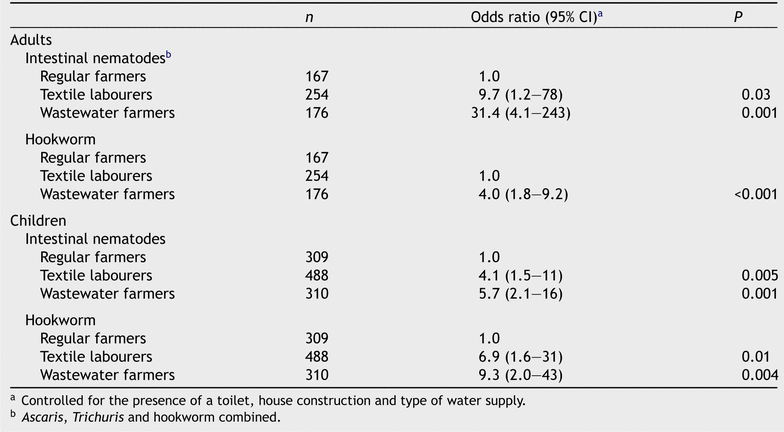 Trans R Soc Trop Med Hyg, Volume 99, Issue 11, November 2005, Pages 809–818, https://doi.org/10.1016/j.trstmh.2005.01.005
The content of this slide may be subject to copyright: please see the slide notes for details.
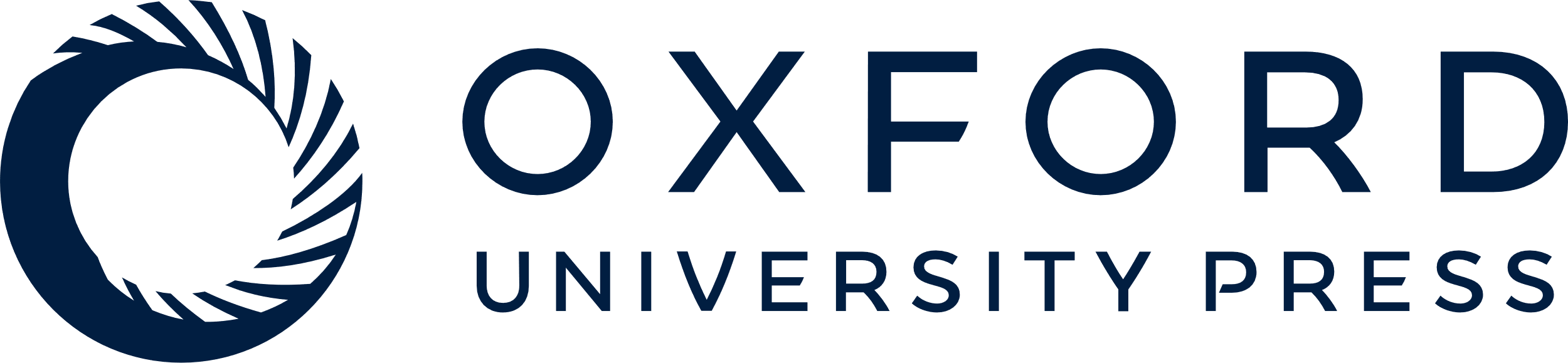 [Speaker Notes: Table 3 Risk of nematode and hookworm infection, among textile labourers, wastewater and regular farming households


Unless provided in the caption above, the following copyright applies to the content of this slide: © Royal Society of Tropical Medicine and Hygiene 2005]
Table 4 Type, availability and price of anthelminthic medication from basic health units, medical doctors, lady ...
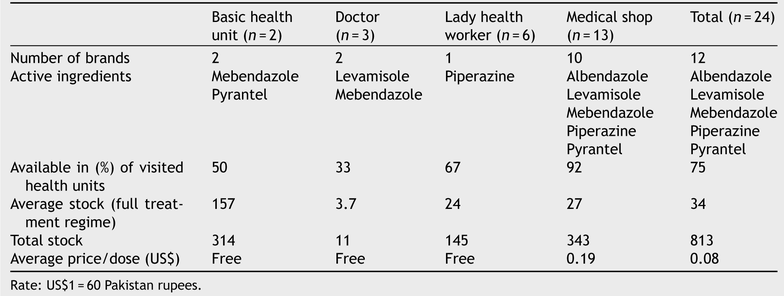 Trans R Soc Trop Med Hyg, Volume 99, Issue 11, November 2005, Pages 809–818, https://doi.org/10.1016/j.trstmh.2005.01.005
The content of this slide may be subject to copyright: please see the slide notes for details.
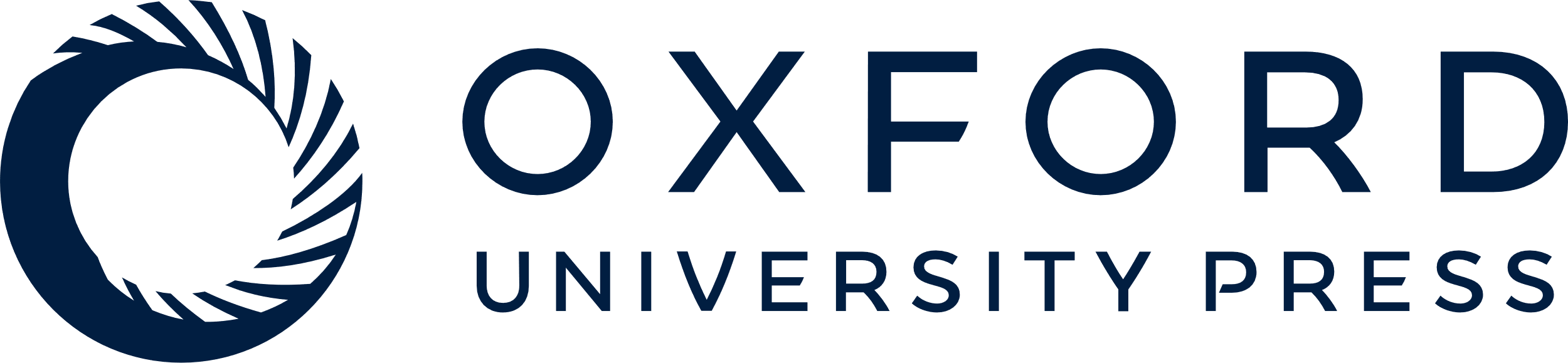 [Speaker Notes: Table 4 Type, availability and price of anthelminthic medication from basic health units, medical doctors, lady health workers and medical shops in a radius of 5 km of the study villages


Unless provided in the caption above, the following copyright applies to the content of this slide: © Royal Society of Tropical Medicine and Hygiene 2005]
Table 5 Prevalence of Ascaris and hookworm infections in the four major provinces of Pakistan as reported by other ...
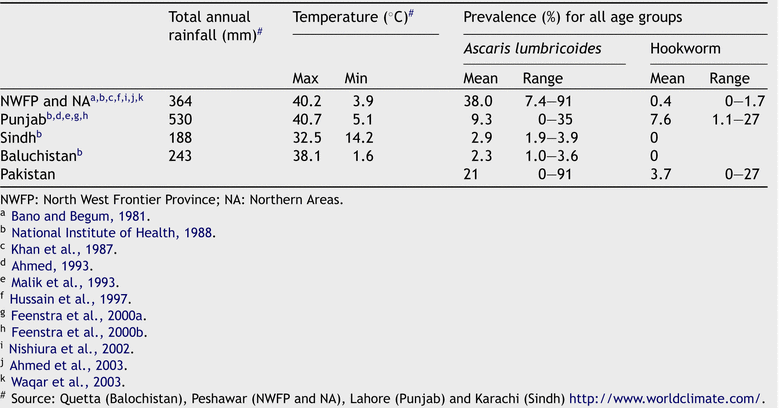 Trans R Soc Trop Med Hyg, Volume 99, Issue 11, November 2005, Pages 809–818, https://doi.org/10.1016/j.trstmh.2005.01.005
The content of this slide may be subject to copyright: please see the slide notes for details.
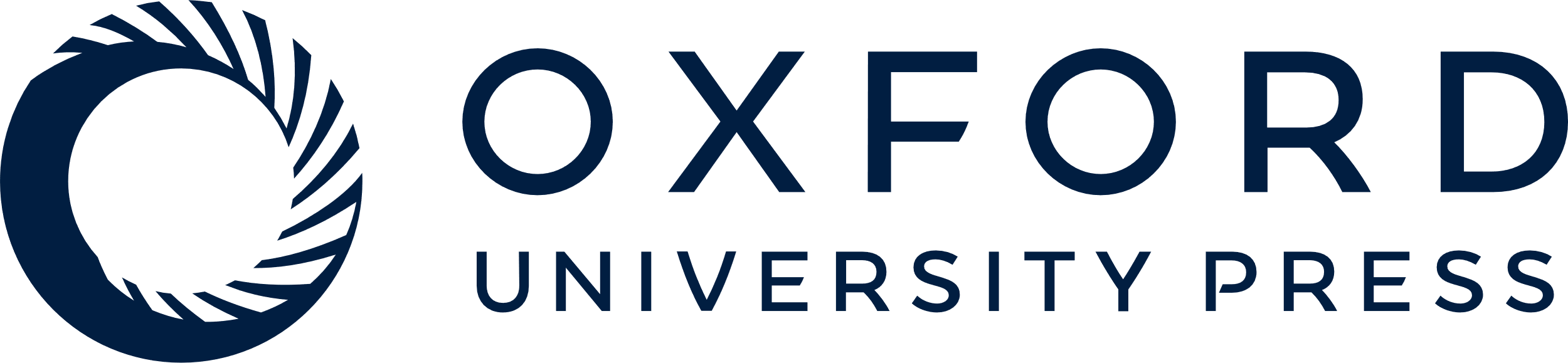 [Speaker Notes: Table 5 Prevalence of Ascaris and hookworm infections in the four major provinces of Pakistan as reported by other studies


Unless provided in the caption above, the following copyright applies to the content of this slide: © Royal Society of Tropical Medicine and Hygiene 2005]